Interazione di un fluido con un filamento elastico vincolato su una lastra oscillante
Università degli Studi di Genova – DICCA

Allievo:
Alessio Altovino
Relatore:
 Chiar.mo Prof. Alessandro Bottaro

Correlatore: 
Dott. Ing. Damiano Natali

Tesi per il conseguimento della Laurea Triennale in
Ingegneria Meccanica
Genova, 21 Marzo 2014
Introduzione e caso in studio
Analisi dell’interazione di un filamento elastico flessibile incastrato su una lastra piana oscillante in un dominio fluido periodico
Studio fluidodinamico ispirato alla biomimetica
Interazione aeroelastica fluido-struttura
Caratteristiche fluidodinamiche: modifica del secondo problema di Stokes 

In particolare per: 
Valutare il comportamento del filamento a bassi numeri di Re in diverse condizioni
Ricercare eventuali rotture di simmetria e quindi la presenza di flusso netto nel moto
Lavoro svolto
Studio del problema  
Simulazioni numeriche CFD tramite codice MATLAB
Modelli e metodi della letteratura e di articoli scientifici recenti
Secondo problema di Stokes
Equazioni di Navier-Stokes
Metodo dei contorni immersi
Fractional Step Method
Validazione del codice e simulazioni
Post processing e analisi dei risultati
Aerodinamica e aeroelasticità
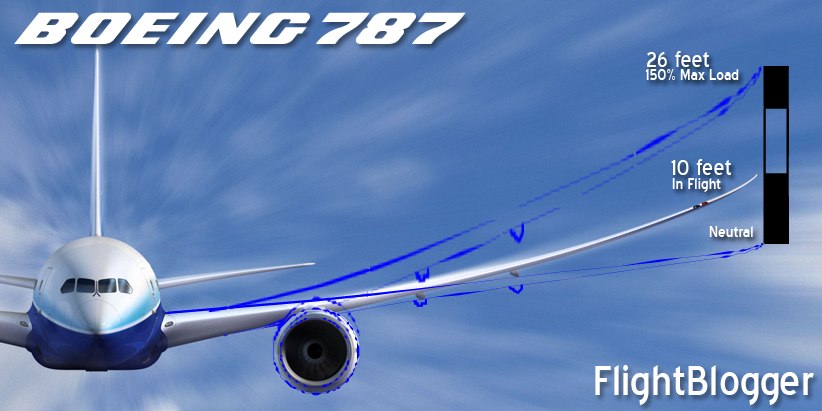 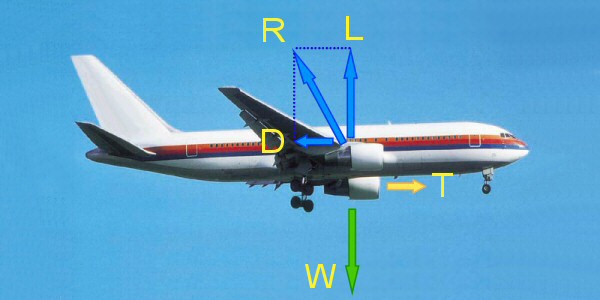 Forze aerodinamiche agenti su un aereo
Configurazione alare a riposo, a regime di volo e flessione massima sopportabile
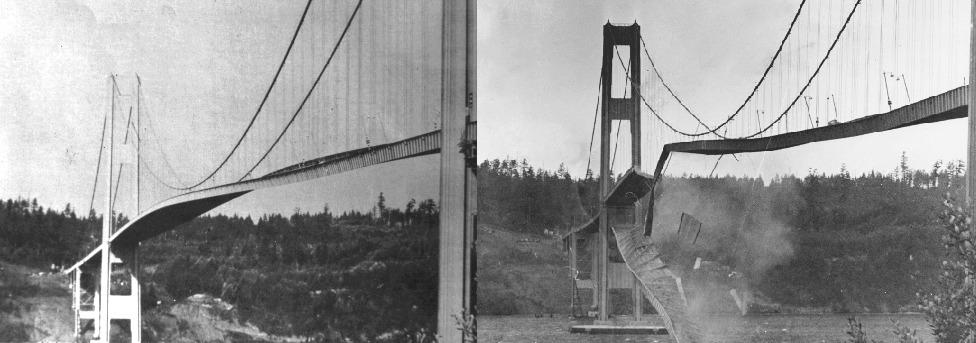 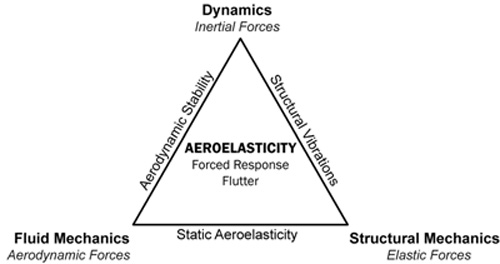 Tacoma Narrows Bridge, 1940
La biomimetica
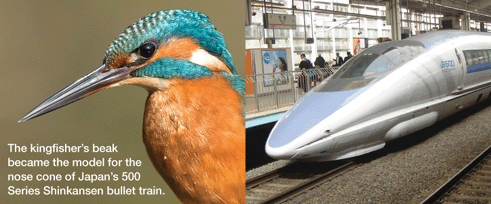 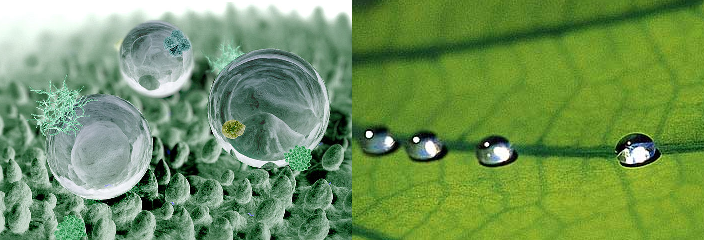 Foglia di Loto, esempio di superficie superidrofobica (minore attrito idrodinamico)
Becco del martin pescatore e “muso” del bullet train a confronto (treno più silenzioso, -15% consumo elettrico, velocità più elevata a parità di consumo)
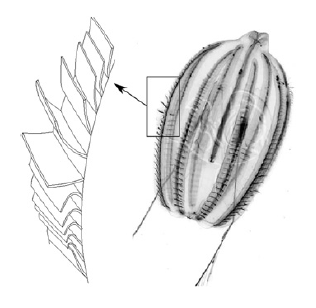 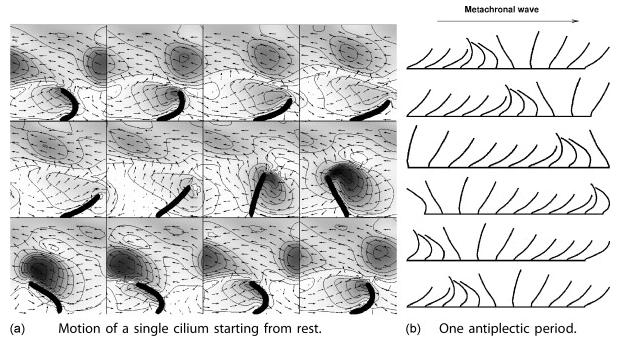 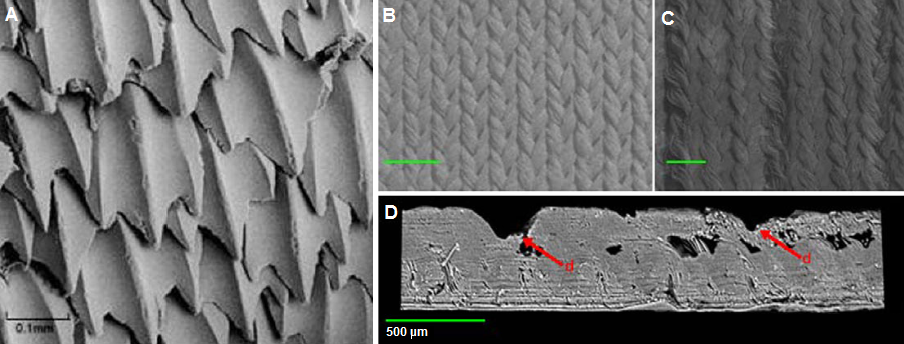 Pleurobrachia Pileus e onda metacronale, applicazioni nel controllo e trasporto di fluidi (Dauptain, Favier & Bottaro, "Hydrodynamics of ciliary propulsion", J.F.S, 2008)
Pelle di squalo e tessuto Speedo Fastskin FS II a confronto (minore attrito idrodinamico, numerosi record di nuoto)
Ipotesi e condizioni del caso in studio
Lastra rigida oscillante in un dominio fluido 2D
Filamento elastico flessibile di lunghezza nota
Le altre condizioni  sono le stesse del secondo problema di Stokes

Inoltre: 
Bassi numeri di Reynolds
Filamento dotato di massa
Filamento inestensibile, coefficienti di rigidezza noti
Fluido newtoniano, viscoso ed incomprimibile
Condizioni al contorno imposte
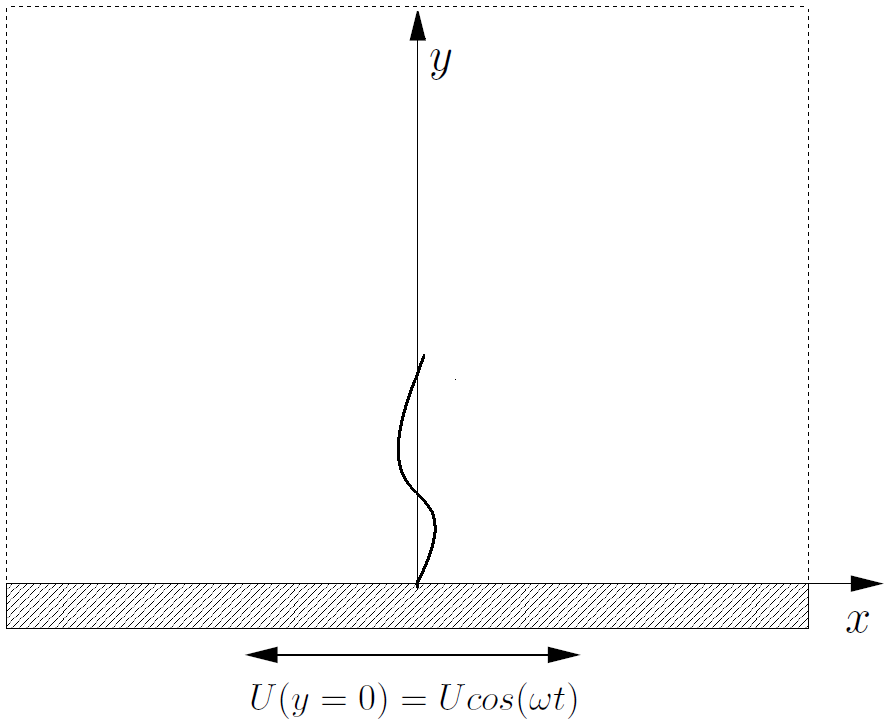 Equazioni di Navier-Stokes
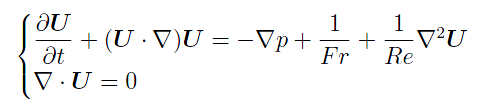 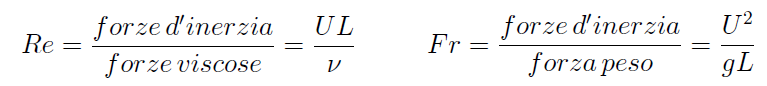 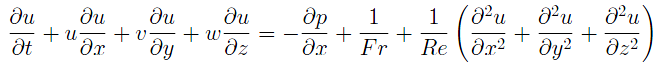 Coordinata x:
Secondo problema di Stokes
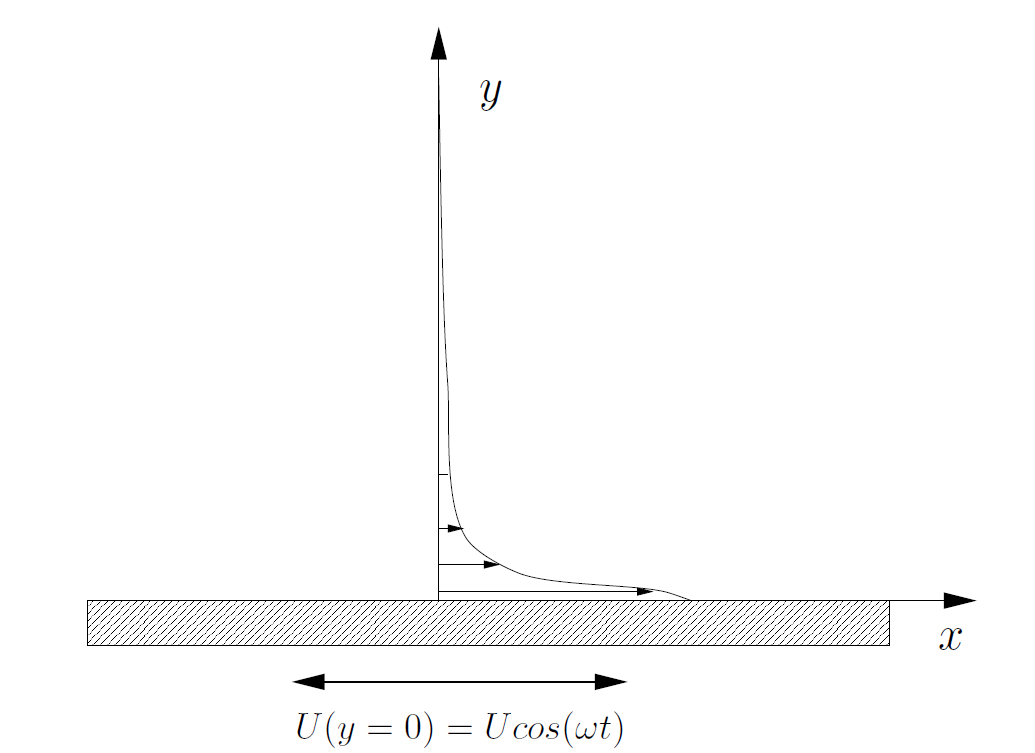 Derivazione del problema:

NSE lungo x:
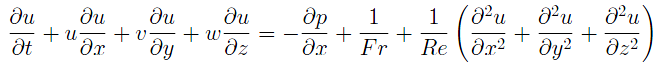 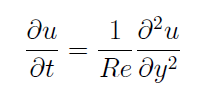 Secondo problema di Stokes
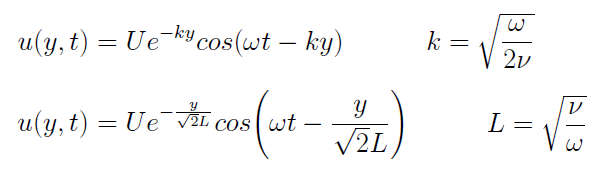 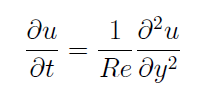 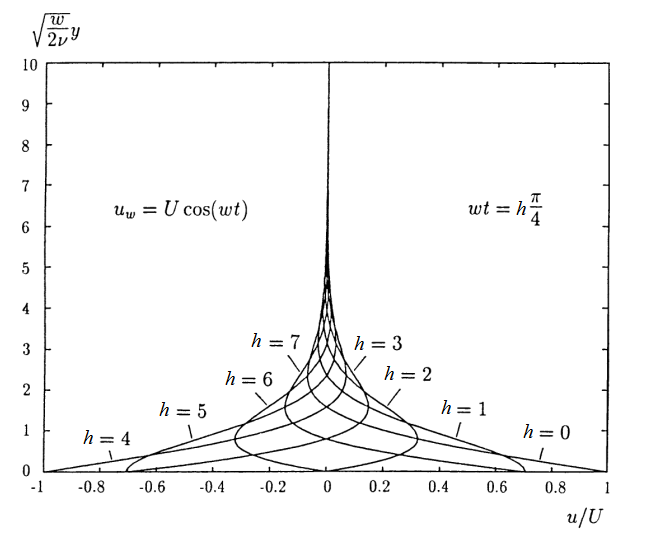 (Spurk J., Aksel N., Fluid Mechanics, Springer, 2007)
Metodo dei contorni immersi
Penalty immersed boundary method (Kim & Peskin, 2007)
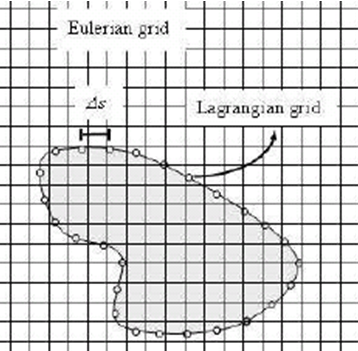 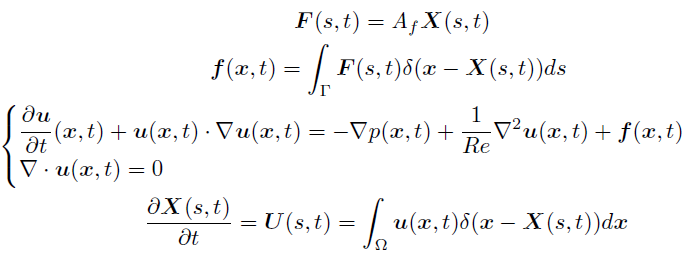 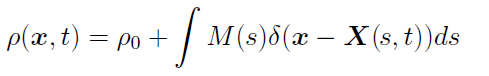 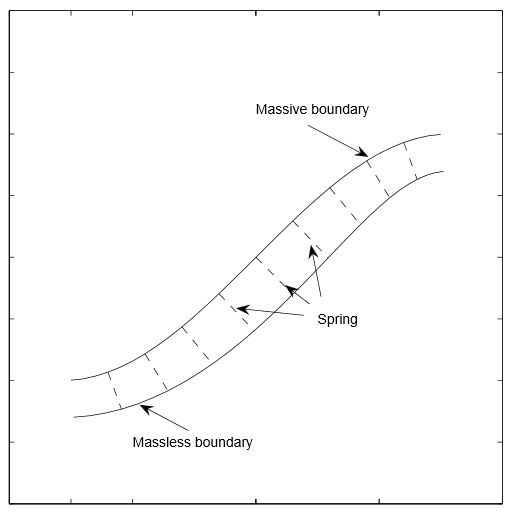 Funzione delta di Dirac discretizzata
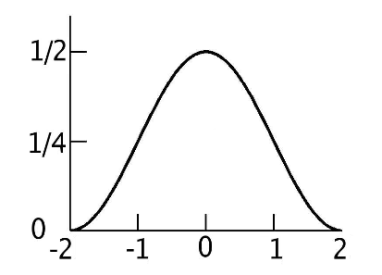 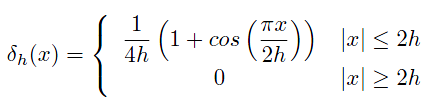 Discretizzazione numerica
Fractional Step Method (Temam & Chorin, 1967)
Adams-Bashfort (termine non lineare)
Crank-Nicolson (termine lineare)
Decomposizione LU per il sistema matriciale approssimato
Metodo predictor-corrector
Griglia e condizioni al contorno
Utilizzo di una griglia staggered
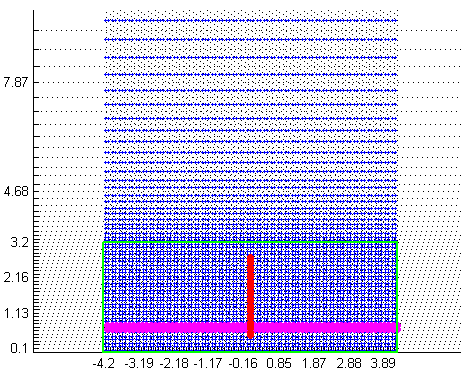 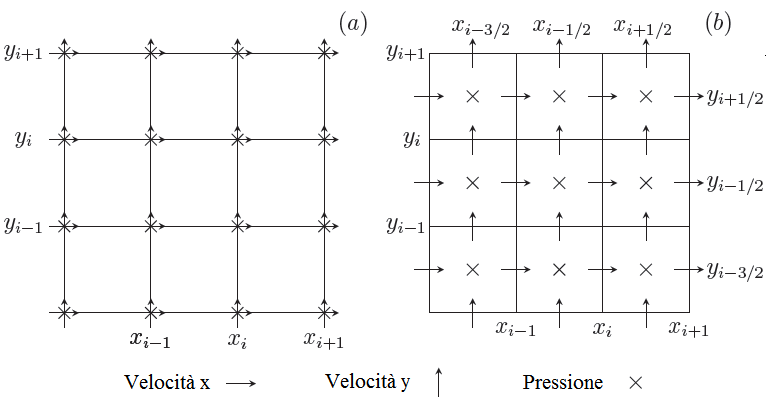 Codice di calcolo
Utilizzato codice MATLAB sviluppato presso il laboratorio Flubio
Svolte circa 50 simulazioni
Testare il codice, risolvere eventuali errori
Impostare i parametri
Validare il codice
Valutare i diversi casi con/senza filamento
Post processing
Codice di calcolo - Parametri
Fluidodinamici:

Struttura: 

Computazionali:

Scale caratteristiche:

Numeri adimensionali:
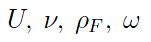 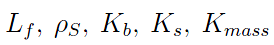 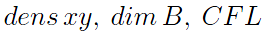 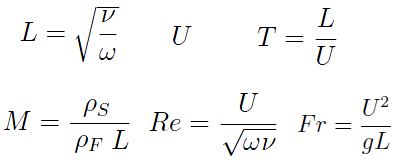 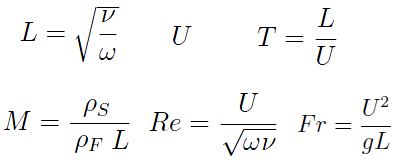 Validazione del codice
È stato possibile validare il codice senza filamento con la letteratura
Testata la stabilità e la precisione dei risultati
Valutato l’errore medio tra le soluzioni
Verificate la conservazione della massa e la no-slip condition
Validazione del codice
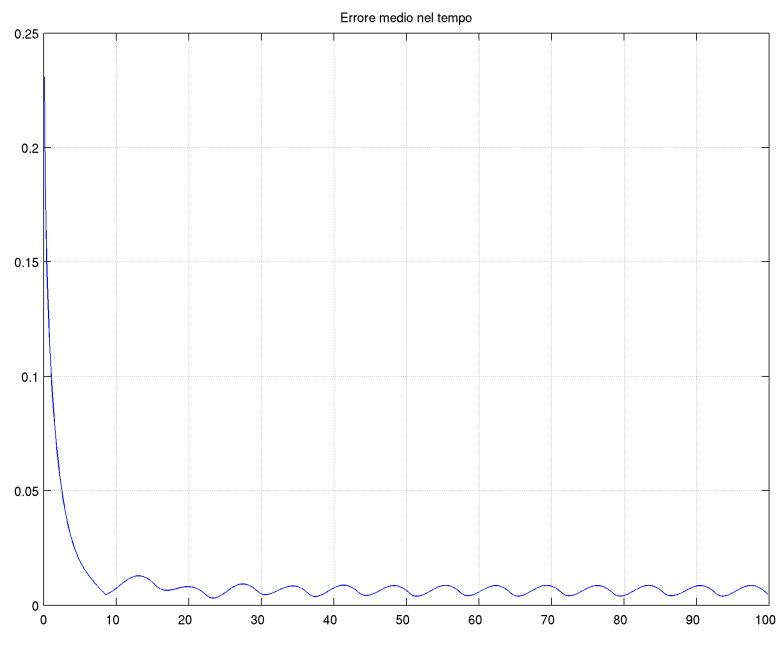 Confronto soluzioni analitica e numerica a Re=2.24
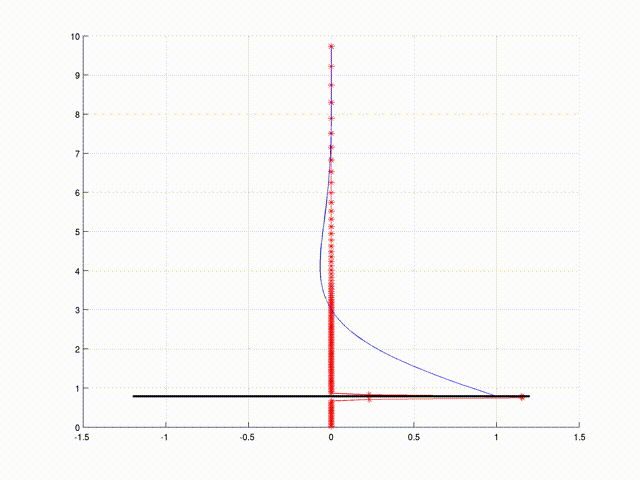 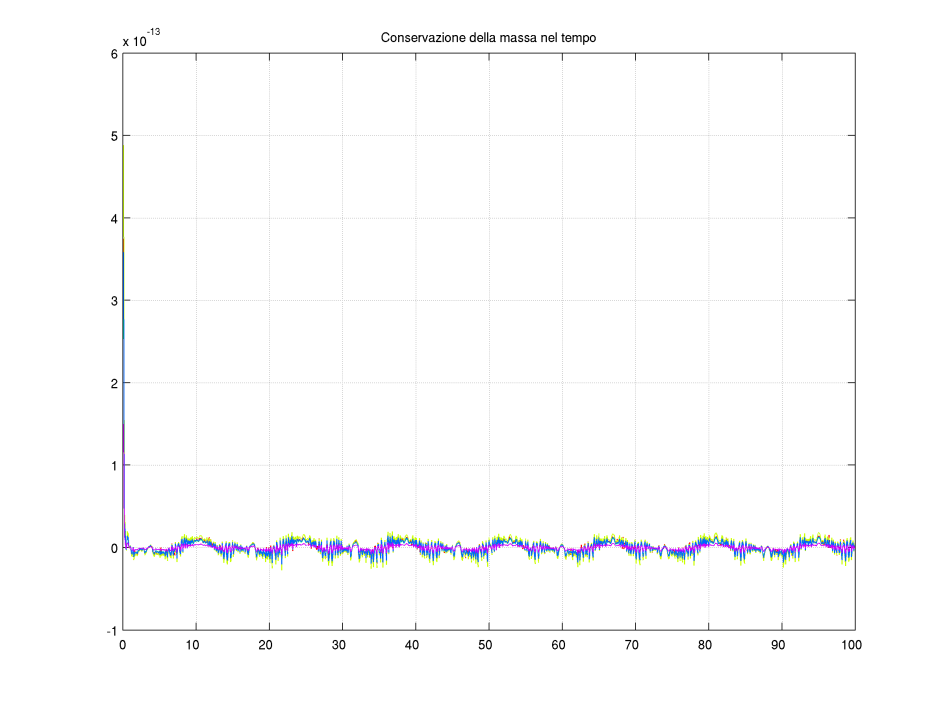 Simulazioni in presenza di filamento
Simulazioni al variare della rigidezza: Kb=0.5, Ks=100, Lf=2, Re=2.24, Fr=0, M=11
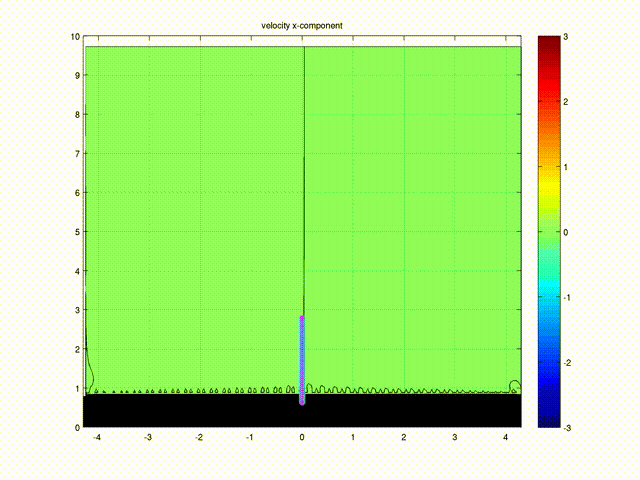 Simulazioni in presenza di filamento
Simulazioni al variare della rigidezza: Ks=100, Lf=2, Re=2.24, Fr=0, M=11
Kb=0.1
Kb=5
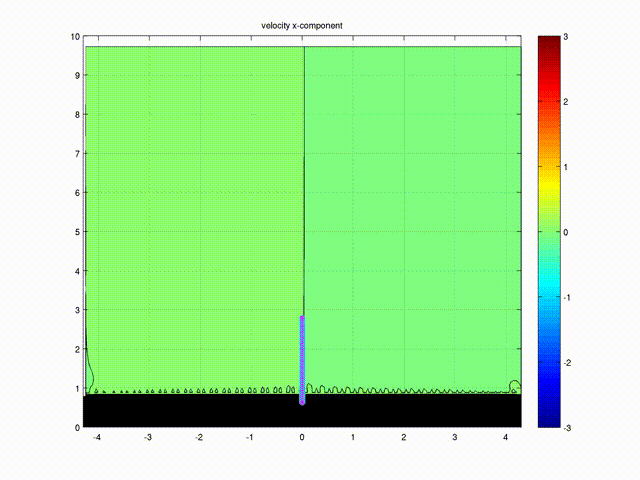 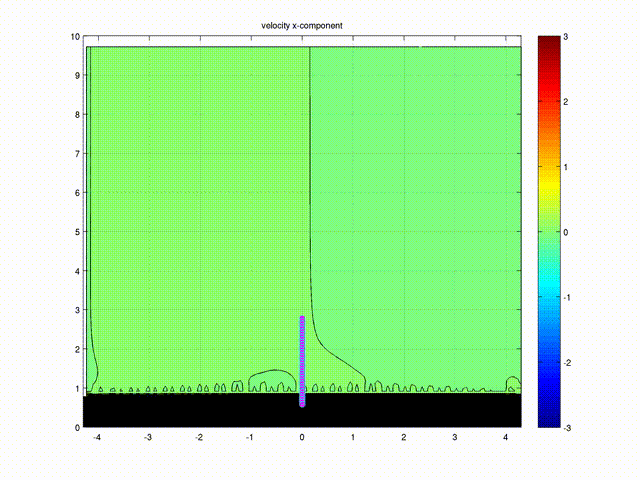 Tip end trace
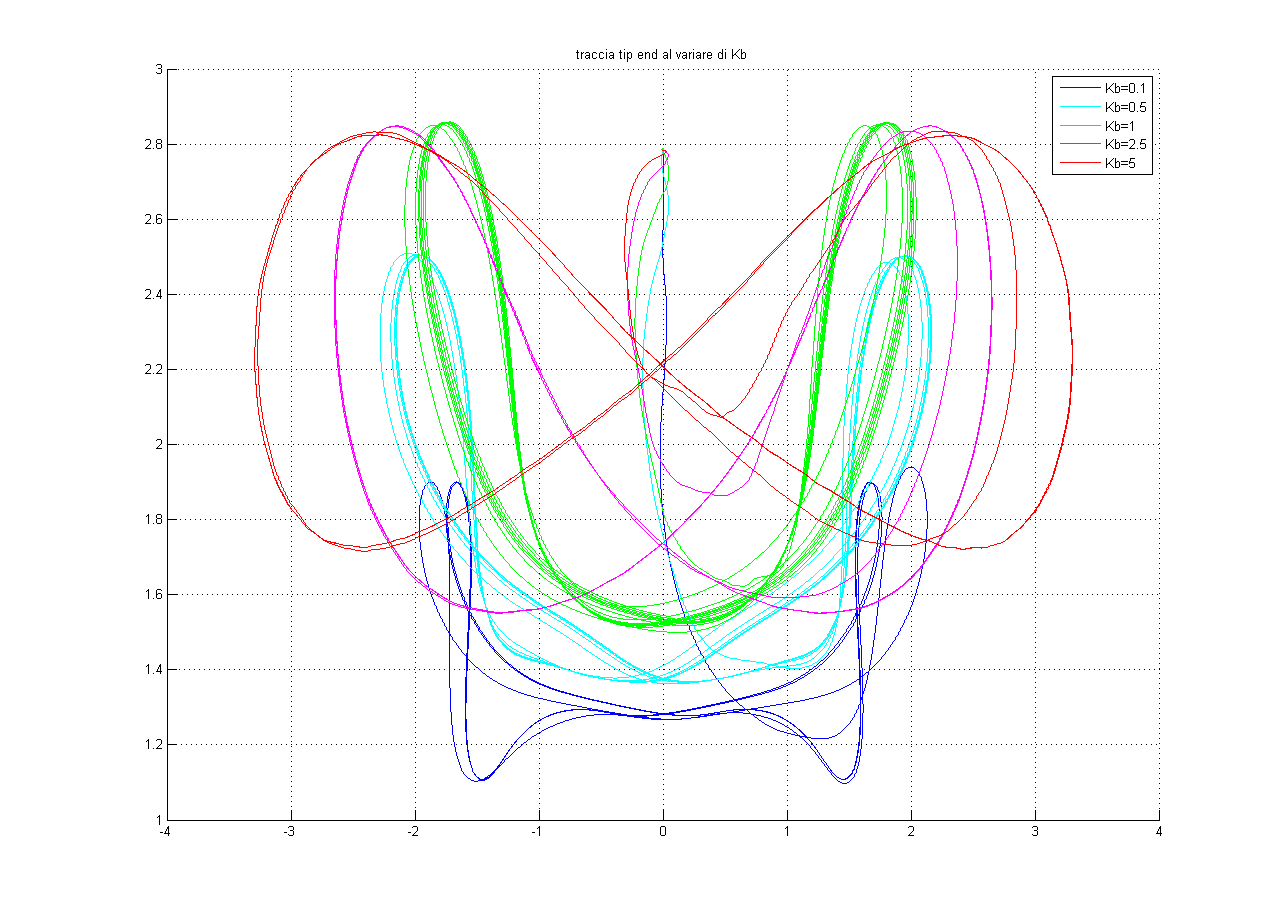 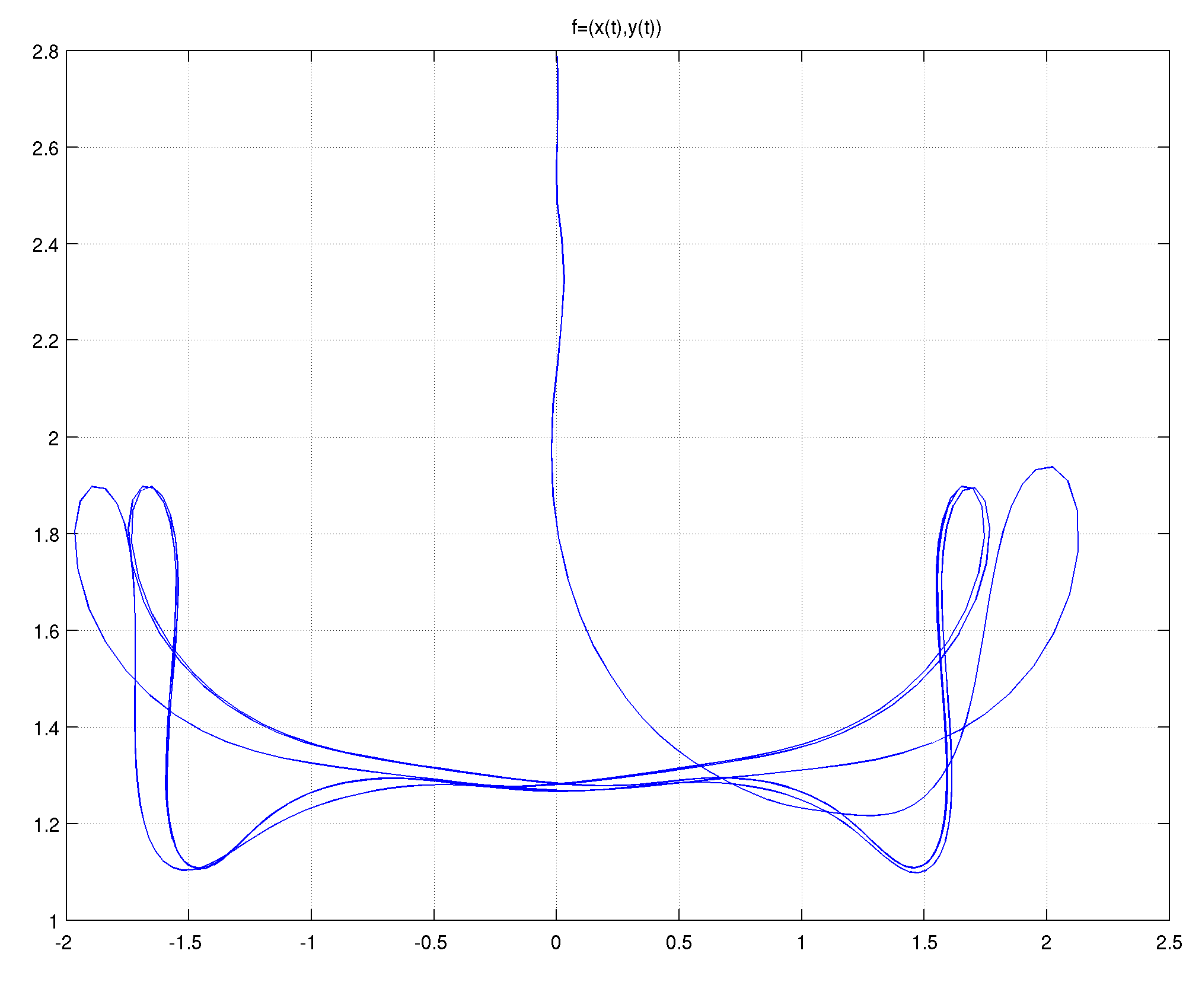 Kb=0.1, Ks=100
Confronto tra Kb 
diversi a parità di Ks
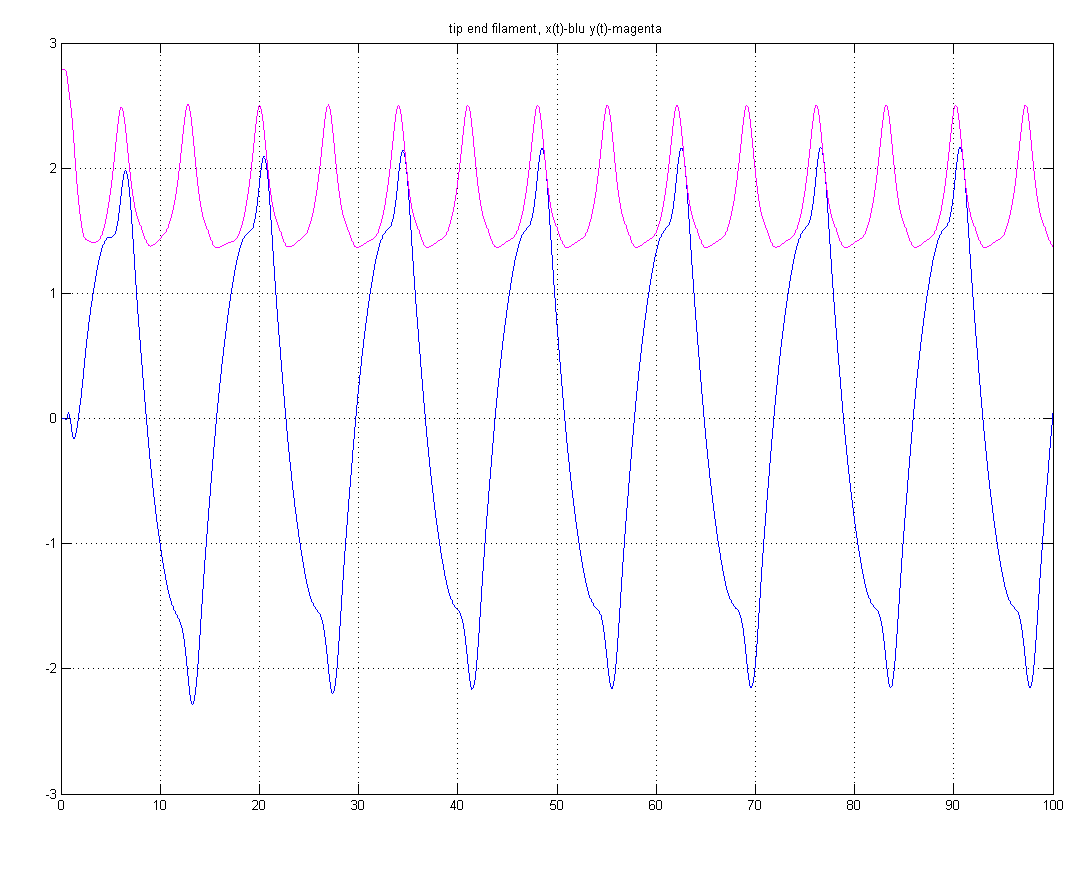 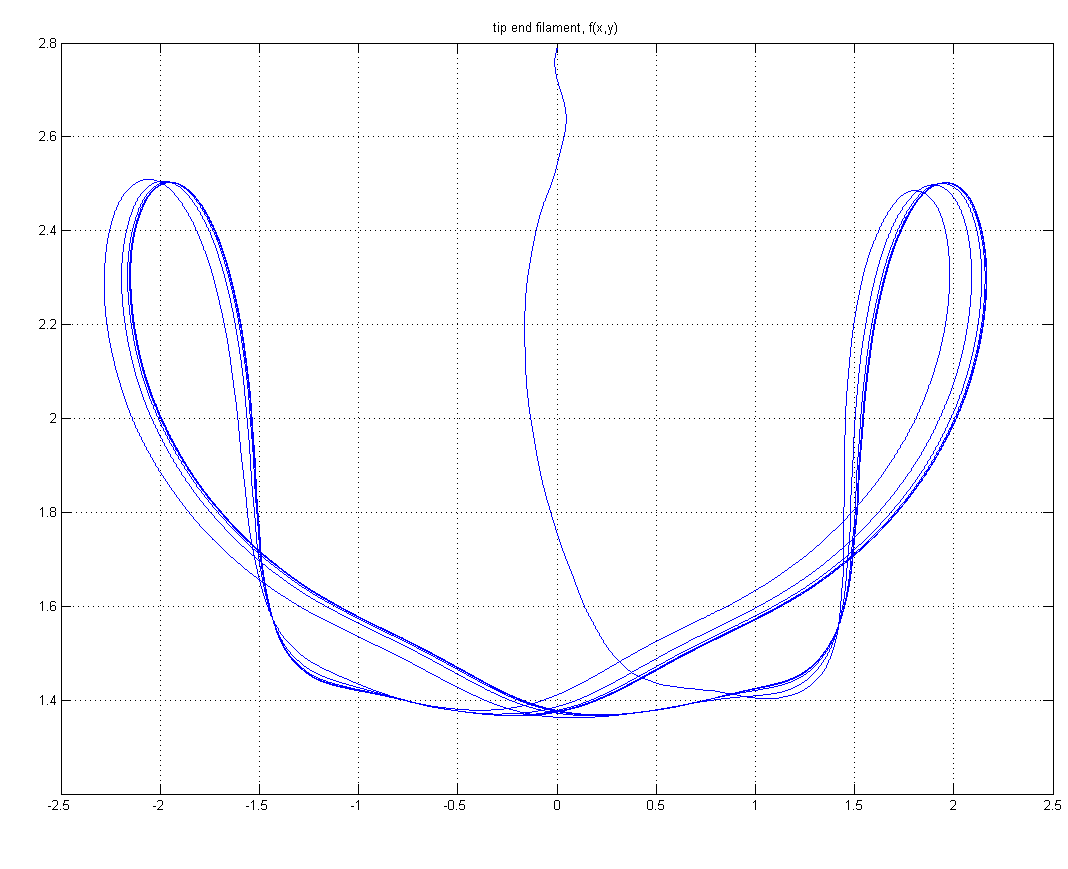 Kb=0.5, Ks=100
Tip end trace
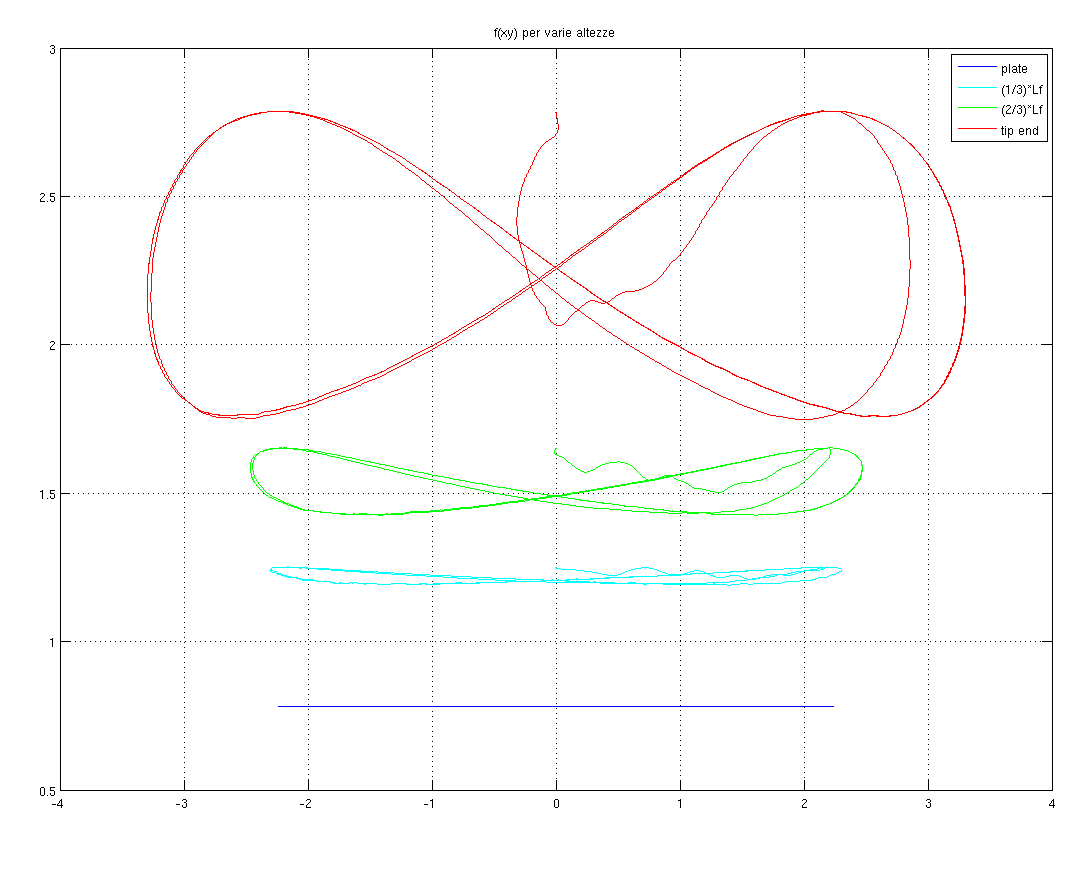 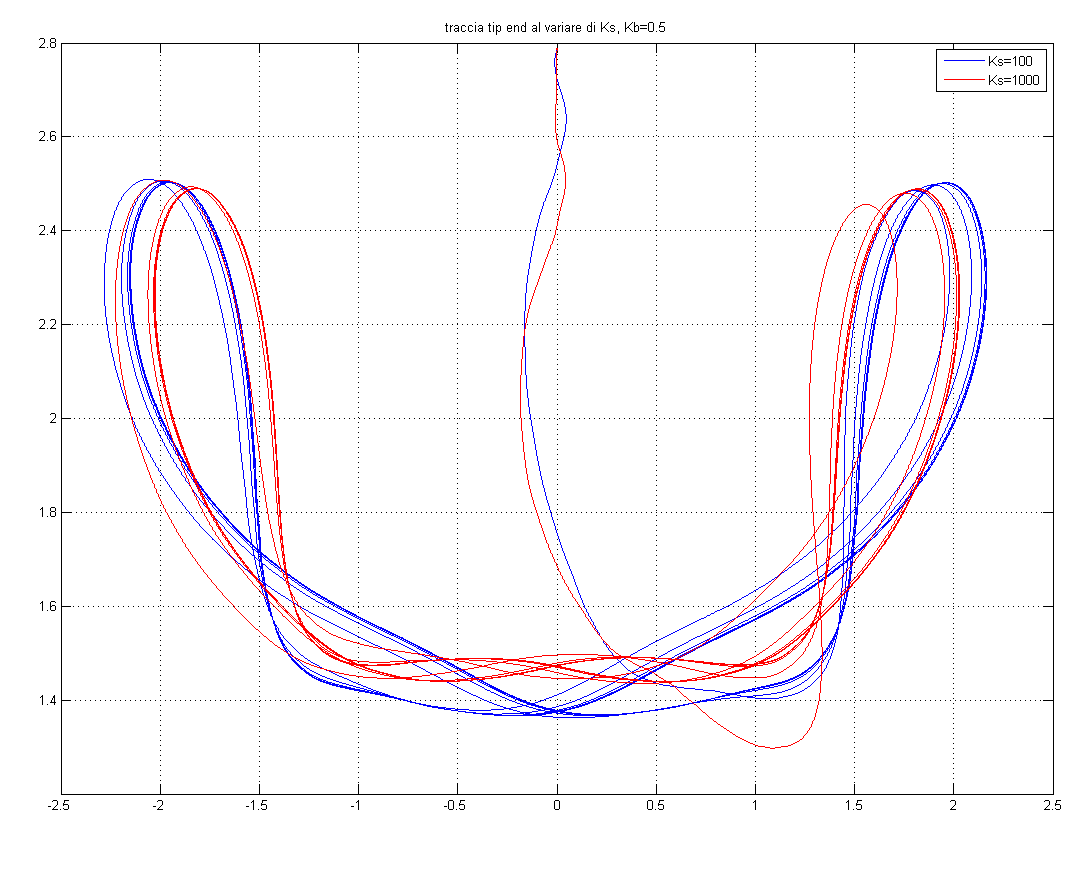 Kb=5,
Ks=1000
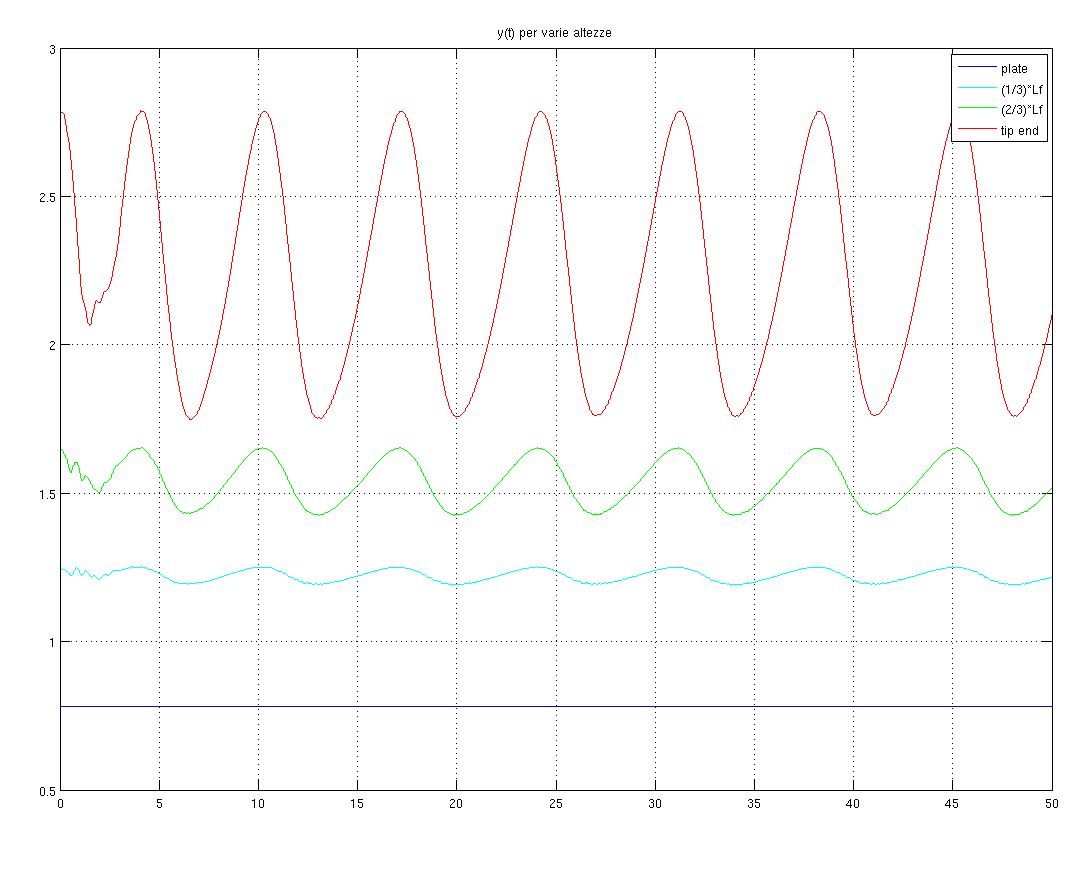 Confronto tra Ks=100 e Ks=1000, Kb=0.5
Symmetry breaking
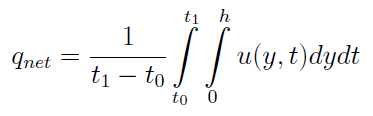 Velocità mediata nel tempo e nello spazio:
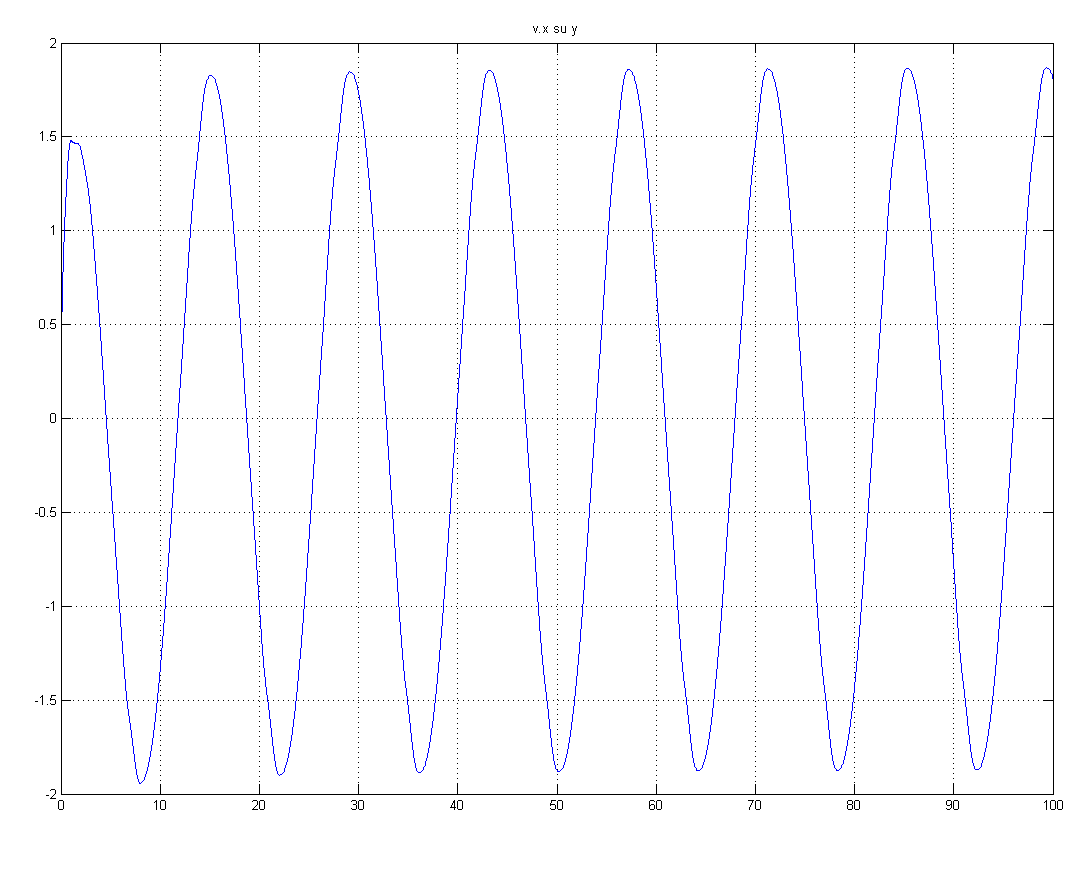 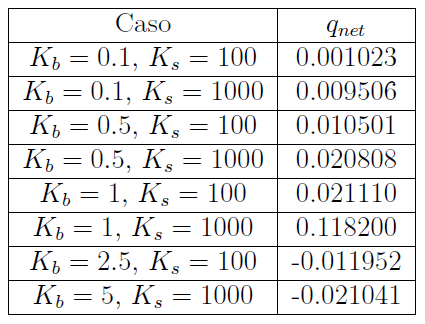 Conclusioni e sviluppi futuri
Il codice testato ha dato risultati corretti con una buona precisione
Il modello si è rivelato utile al caso
La risoluzione del sistema fluido-struttura predice risultati in accordo con le attese
Grazie per l’attenzione